OpenAccess ORM
Advanced Topics
Kevin Babcock
April 9, 2009
Agenda
OpenAccess ORM Overview

  Inheritance & Polymorphism

  Transactions

  Fetch Plans & Fetch Groups

  Wrap Up
OpenAccess ORM Overview
Object/Relational Mapper
  Bridge the gap  database | application code
  Forward Mapping
  Map classes to tables
  Reverse Mapping
  Map tables to classes
  LINQ
  Perform LINQ queries with OpenAccess
Inheritance & Polymorphism
Inheritance
  Extend the functionality of existing classes with    
                      	inherited classes
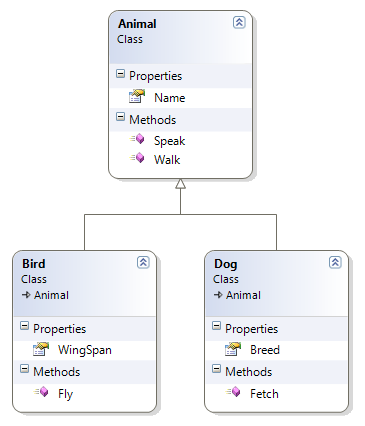 Bird parrot = new Bird();
parrot.Name = “Polly”;
parrot.WingSpan = “12”;
parrot.Speak();
parrot.Walk();
parrot.Fly();
Inheritance & Polymorphism
Inheritance - 4 supported “scenarios”

Flat Mapping
Vertical Mapping
Mixed (Flat & Vertical) Mapping
Horizontal Mapping
*The default mapping strategy is Flat Mapping
Inheritance & Polymorphism
Inheritance – Flat Mapping  [default setting]
  All properties from subclasses are mapped to a single table
  Requires a discriminator column to identify each row
Advantages:
  No extra joins required
  Only one INSERT/UPDATE/DELETE required
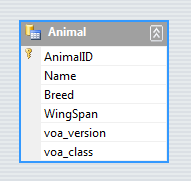 Disadvantages:
  Extra columns that aren’t always used
  An extra “discriminator” column
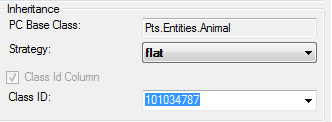 Inheritance & Polymorphism
Inheritance – Flat Mapping  [default setting]
Discriminator Column
  Named voa_class
  Type is INTEGER, unless another class in the hierarchy has a
    ClassID other than INTEGER
  If each class in the hierarchy has at most one subclass, the 
   discriminator column can be disabled
  Set the ClassID to {no}
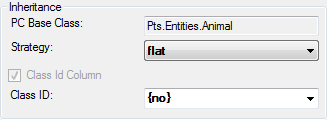 Inheritance & Polymorphism
Inheritance – Vertical Mapping
 Each class has its own table containing only its fields
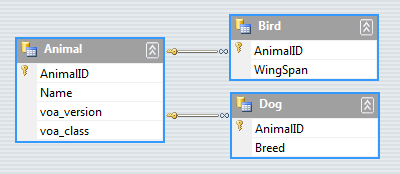 Advantages:
  Normalization
  Subclasses can be added easily
  No discriminator column required
Disadvantages:
  Multiple joins must be used
  Multiple INSERT/UPDATE/DELETE 
   statements required for database changes
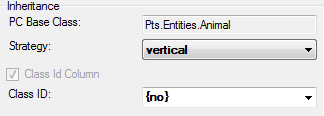 Inheritance & Polymorphism
Inheritance – Mixed (Flat & Vertical) Mapping
The mapping strategy is set on a per-class basis, so any combination can be used to map inherited classes.
Strategies can be “tweaked” in order to maximize performance and database space usage
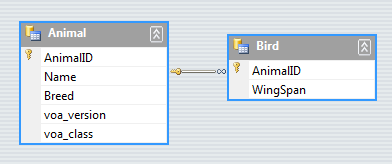 Inheritance & Polymorphism
Inheritance – Horizontal Mapping
Can only be enabled for the topmost class in a hierarchy
  The superclass is not represented in the database, and should
    be marked as abstract.
Advantages:
  As fast as Flat Mapping
  No joins required
  Common attributes defined in superclass
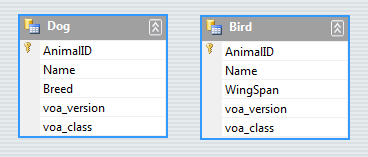 Disadvantages:
  Each derived class starts a new hierarchy
  De-normalized database
  Querying the topmost class is expensive
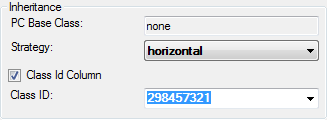 Inheritance & Polymorphism
Polymorphism aka “late-binding”
  Allows values of different data types to be handled 
    			using a uniform interface
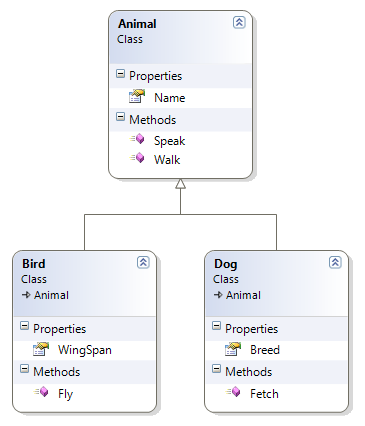 Animal animal = new Dog();
animal.Speak();	// returns "Bark"

animal = new Bird();
animal.Speak();	// return “Chirp"
DEMO
Transactions
Transactions control the concurrent access of data by multiple programs.
OpenAccess ORM maintains transactional consistency in the database by adhering to the ACID principles:
  Atomicity, Consistency, Isolation, Durability
Transactions
Atomicity: changes to the values in persistent states are either executed in their entirety or not at all.
  If one part of the transaction fails, the entire transaction fails
Consistency: the state of the database must remain consistent before and after a transaction
  If the transaction fails, the rollback must reestablish the 
    consistent state of the database
Transactions
Isolation: changes to values in persistent instances are isolated from changes to the same instance in other transactions
  Transactions should appear to be running independently 
    from other transactions
Durability: transactions committed to the database will not be lost
  This is guaranteed by the database backend
Transactions
When using OpenAccess ORM, the following operations require a transaction:

  Reading persistent objects from the database
  Inserting new persistent objects into the database
  Modifying existing objects in the database
  Deletion of objects from the database
Transactions
Operations for a transaction are accessible through
    the ITransaction interface
  Obtained from IObjectScope.Transaction
IObjectScope scope = 
ObjectScopeProvider.GetNewObjectScope();
scope.Transaction.Begin();
Customer customer = new Customer();
customer.Name = “John Doe”;
scope.Add(customer);
scope.Transaction.Commit();
Transactions
If you decide that you no longer wish to persist the 
   changes to the database, you can rollback the 
   transaction.
scope.Transaction.Begin();
Customer customer = new Customer();
customer.Name = “John Doe”;
scope.Add(customer);

// perform some logic here

scope.Transaction.Rollback();
Transactions
IObjectScope.TransactionProperties
  RetainValues [true] – controls whether objects retain 
    their values after commit of the transaction
  RestoreValues [false] – controls whether the values of 
    persistent objects are restored to their originals when a 
    transaction is rolled back
  AutomaticBegin [false] – automatically restarts a new 
    transaction after every commit and rollback
  FailFast [true] – determines whether a transaction
    commit or flush should fail at the first failure
DEMO
Fetch Plans & Fetch Groups
Allow you to specify which fields are retrieved from 
    the database
  Results in more optimized database queries
FetchGroups
  Used to mark fields for each class
  Used to indicate field recursion-depth
  Can be used with one or more classes 
  FetchGroup names have a global scope
Fetch Plans & Fetch Groups
FetchPlans
  Consists of one or more FetchGroups
  FetchGroups are combined additively
Default FetchGroup
  Created for each class
  Retrieves fields of basic type or single-reference type
  only the ID of the referenced object will be retrieved
Fetch Plans & Fetch Groups
Defining FetchGroups
In code [default]:

[Persistent] public class Employee {     [FetchField("FG_empName")]     private string firstname;     [FetchField("FG_empName")]     private string lastname; }
In the config file:


 <class name="Employee">     <fetch-group name="FG_empName">         <field name="firstname"/>         <field name="lastname"/>     </fetch-group> </class>
DEMO
Wrap Up
OpenAccess ORM Overview

  Inheritance & Polymorphism

  Transactions

  Fetch Plans & Fetch Groups
Questions ???
blogs.telerik.com\kevinbabcock
tv.telerik.com